教育部現代公民核心能力課程計畫擬像與仿真：影本閱讀與詮釋創生 課群
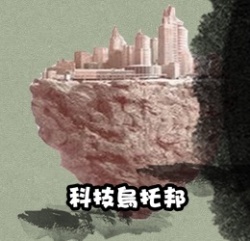 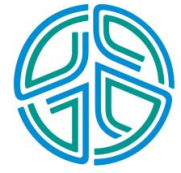 科技烏托邦：文學原型與創生
主持人：李小清
MOE-103-1-2-037
子計畫-團隊成員
課程名稱：科技烏托邦：文學原型與創生
計畫主持：李小清/健行科大應用外語系副教授
教學助理：羅傑中/交大外文所研究生
                    陳政宏/中央英美所研究生
網站助理：江若菁/健行科大應外系學生
網站：http://sites.powercam.cc/site/ge07
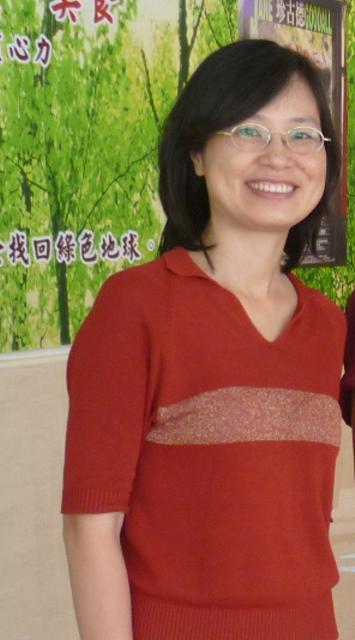 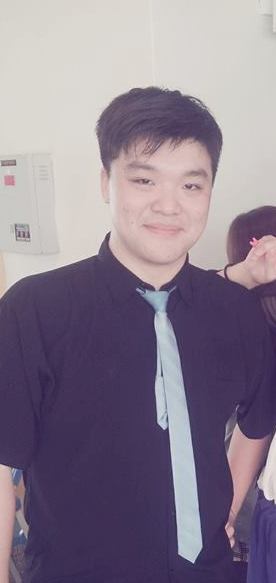 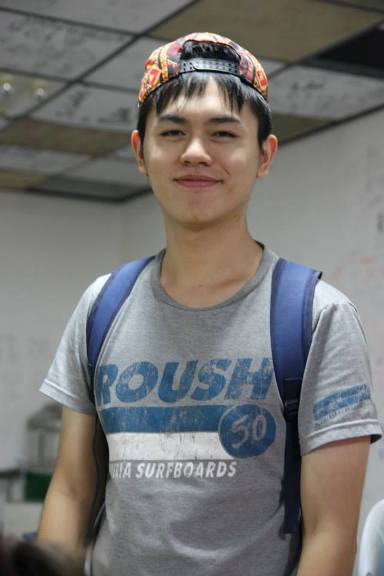 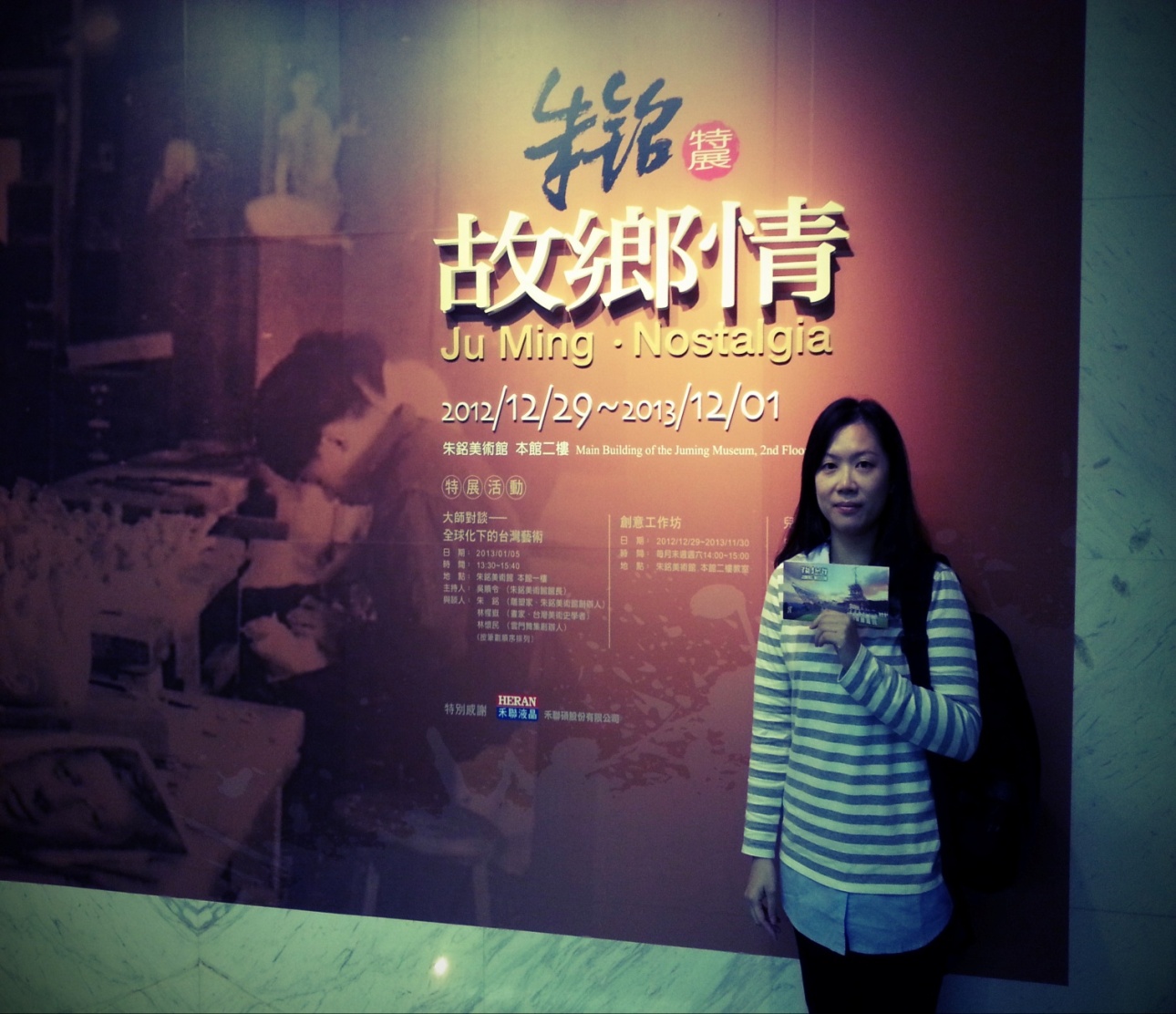 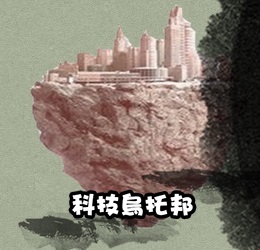 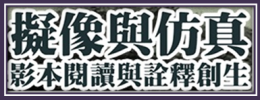 問題意識
一、通識閱讀的重要性
     引導學生透過經典文本，經歷歷史上最具意義的思想歷程、體驗不同的情感形態，將文本閱讀導向培養學生主動探究、分析思考、創意想像、行動決策的能力。
二、閱讀方法的重要性
    以閱讀為手段，藉由原本和不同文本(影本)，檢視人類與科技的關連性，相互理解詮釋進而從原型到改作創生，最終淬煉「思考」的終極關鍵能力。
三、科技文學經典閱讀
      挑選四本對科幻文化形成最具影響力的小說，由工業革命到資訊時代，從科技的發展與科幻的想像來思索物我、人我 (生命、人性)、人人 (社會)、與天人 (宇宙)的關係，探索人的終極關懷。
課程定位(課群中的定位)
選取《科學怪人》 、《美麗新世界》、 《時間機器》 、《銀翼殺手》四本不同時空背景的科幻文學經典來探討科技、政治、歷史與個人主體性的關係，以敘事原型的概念來解讀西方科幻文學與改編影本。
結合少眾之文學賞析與大眾影音娛樂
激發學生的文本分析與創意編製能力。
為流行娛樂與數位生活注入思想深度。
基本能力&課程目標
1.了解共通的心理結構和美感。
2.釐清科技角色，掌握理性科學思維。
3.針對問題獨立思考與判斷。
4.從文本再現中，客觀思考個人的主體性。
5.思考社會文化問題，善盡社會公民責任。
1.具備美感領受力，將生活與美學作結合。
2.能瞭解理性科學思維模式，激發科學想像。
3.能用道德推理處理現實的倫理難題。
4.具公民素養與社會責任。
5.具歷史智識及啟發性的歷史思維。
5
成績考核
期中作業: 2050未來世界...20%
期末作業: 微/偽廣告………25%
閱讀紀錄: 經典科幻文學…..15%
期末簡報……..……………..10%
出席、討論、學習單.……...30%
正式課程&培力課程
A.語言文字與溝通能力
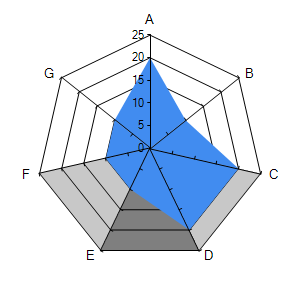 G.科技與生態素養
B. 歷史智識與歷史思維
正式課程








培力課程
1.剪輯工作坊1場共6小時
2.健行電影院3場共6小時
3.健行書房6場共6小時
4.三班協同教學論壇
F.社會關懷與實踐力
C.文化與美學素養
D.思考與判斷能力
E.公民素養與社會責任
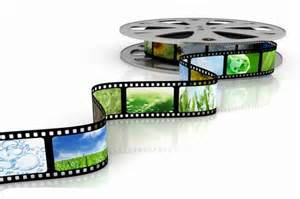 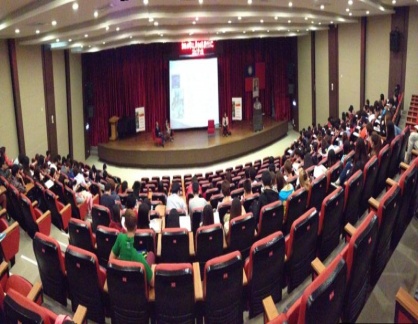 任務導向教學
小組討論共9次
學習單寫作每人7次
問答競賽
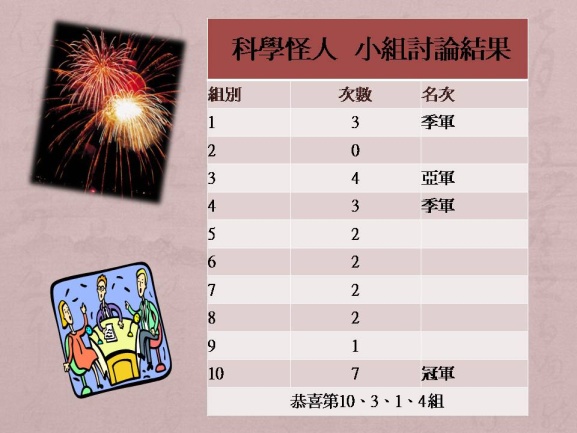 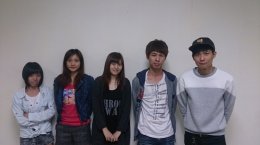 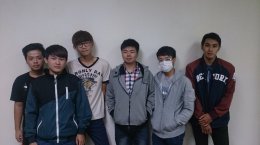 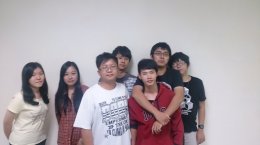 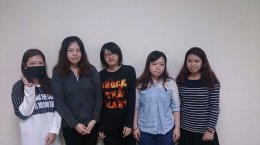 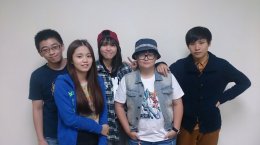 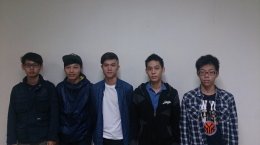 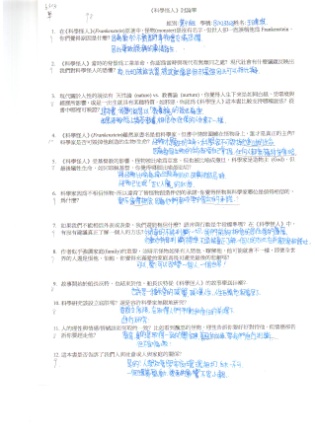 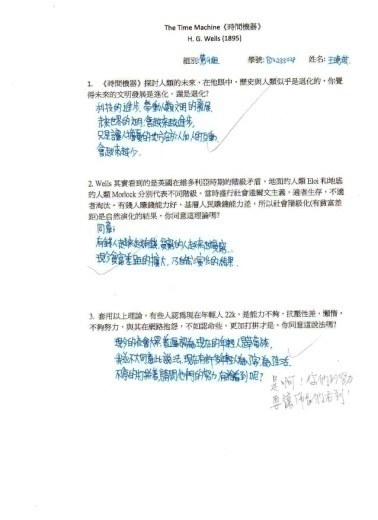 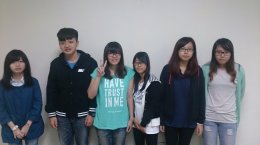 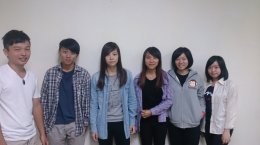 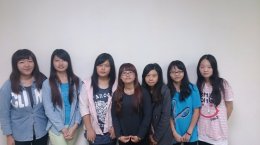 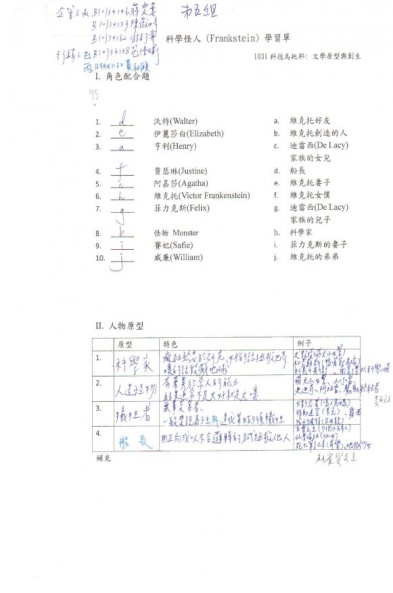 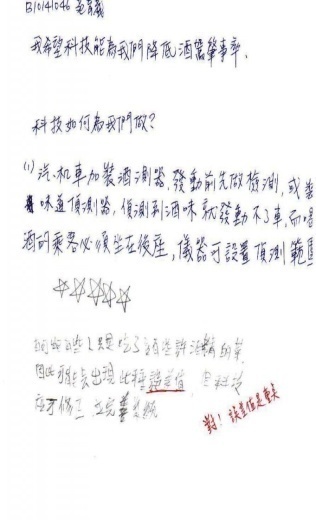 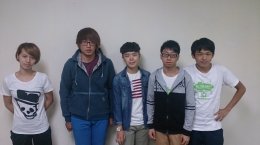 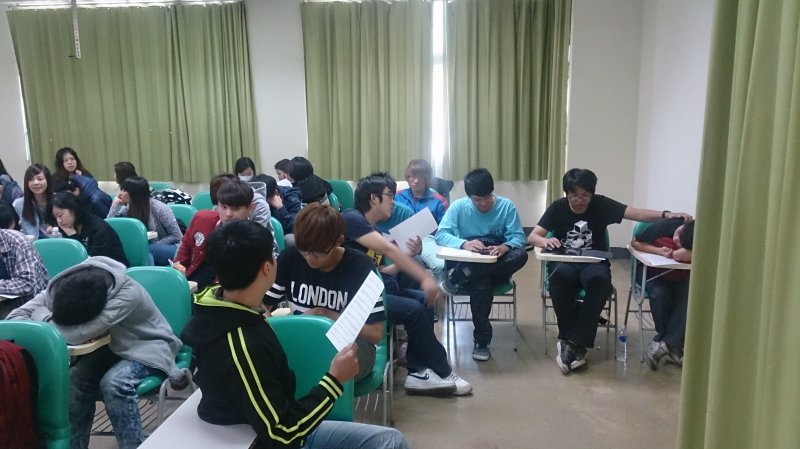 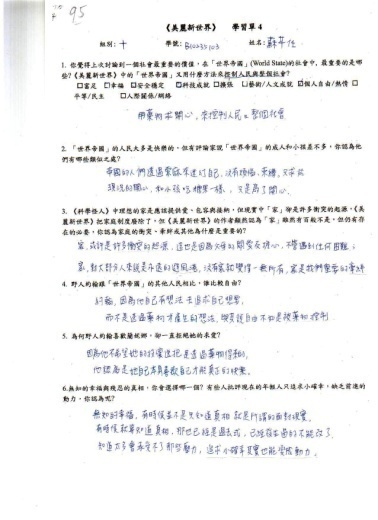 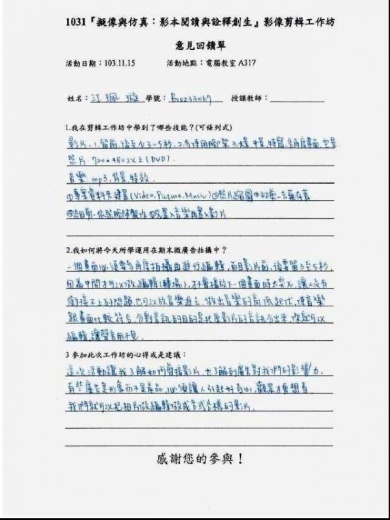 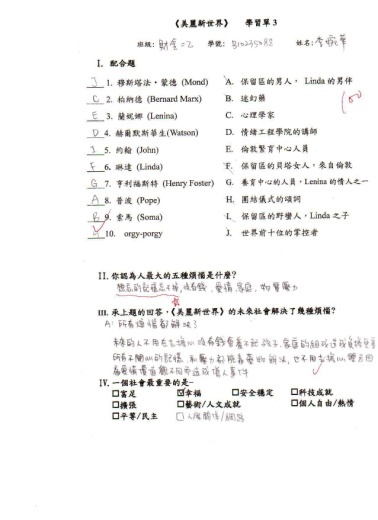 期中作業聯展: 2050未來世界
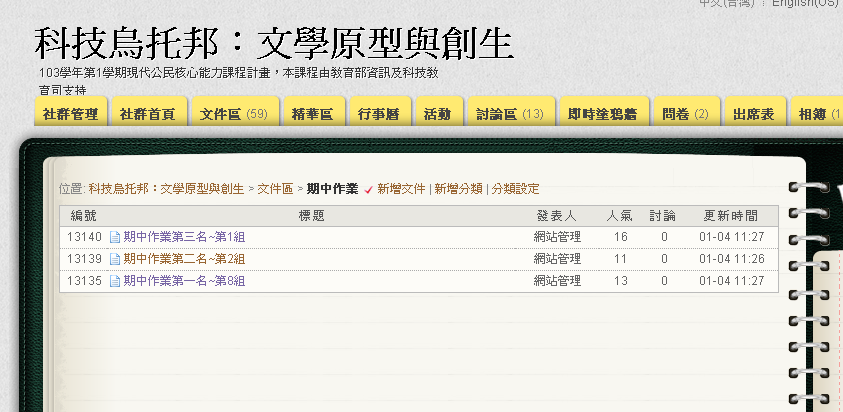 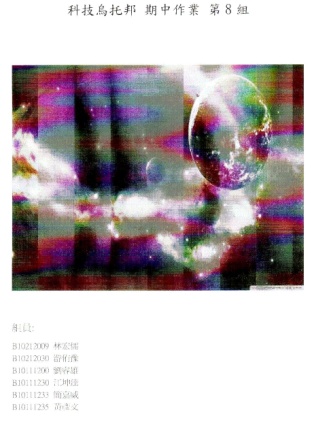 第1名:
輪迴在痛苦與幸福之間
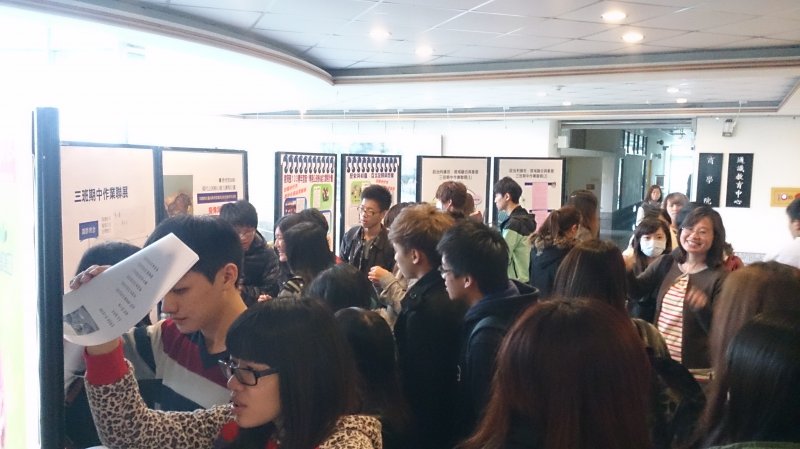 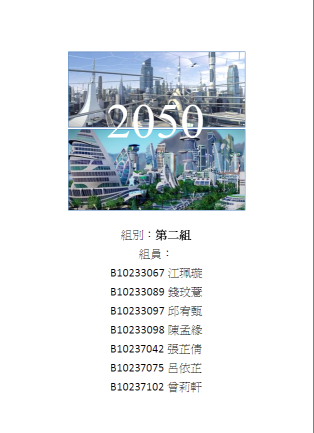 第2名:
2050
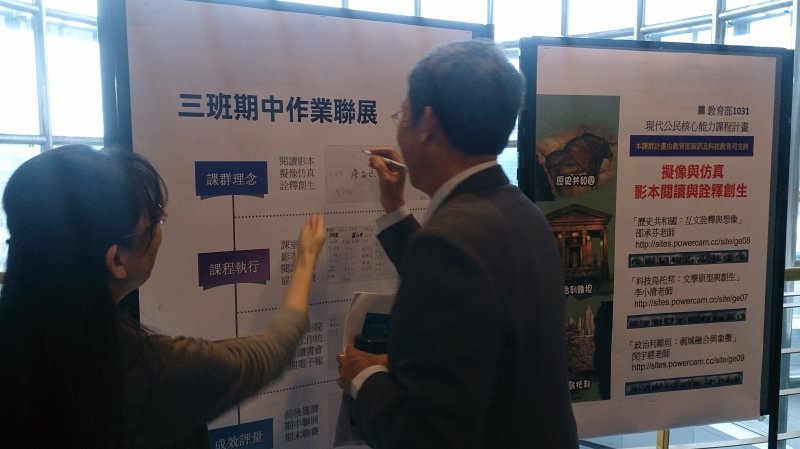 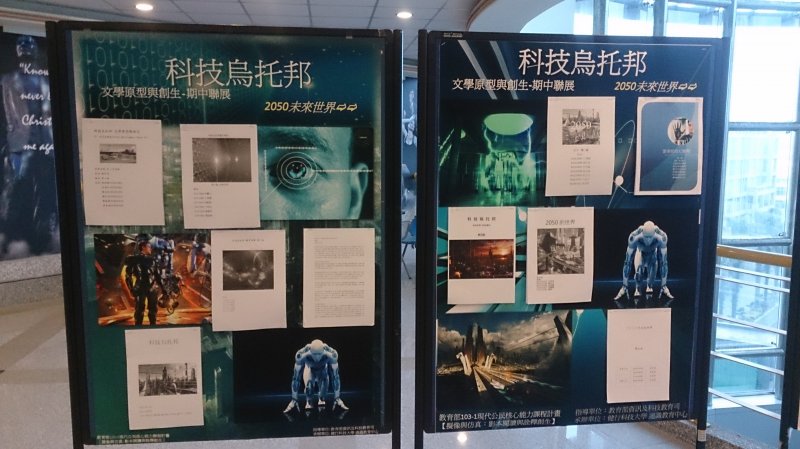 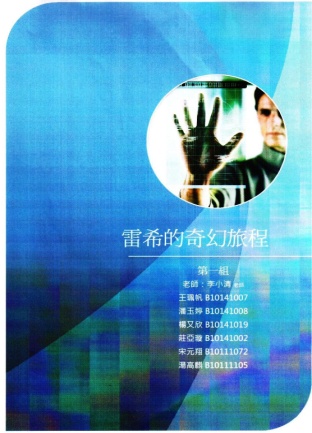 第3名:
雷希的奇幻旅程
校外學者演講 (12/02)
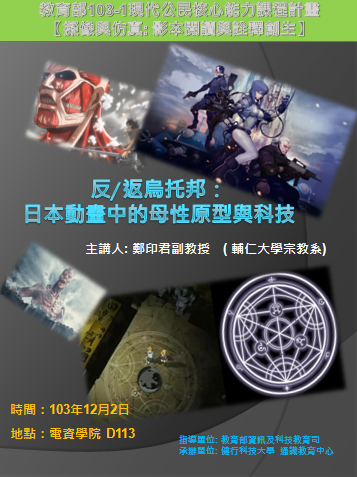 輔仁大學 宗教系 鄭印君   副教授
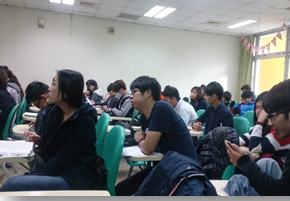 講題: 
反/返烏托邦：日本動畫中的母性原型與科技
深化閱讀:閱讀記錄
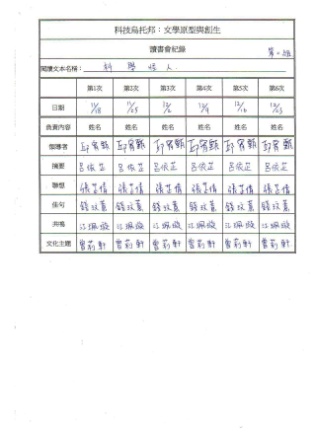 參考Oxford Bookworm Reading Circle
封面頁: 文本、小組成員、讀書會日期、分工
討論:讀書會領導人、討論主題
摘要: 主要事件、故事角色、摘要內容
聯想: 故事與真實世界相似處、自己生活經驗聯想
佳句:佳句摘錄 （頁數、行數、選擇原因）
共鳴: 共鳴處、選擇原因
文化主題:相似處/相異處、內容、分享心得
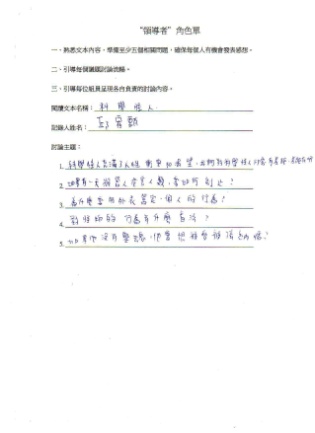 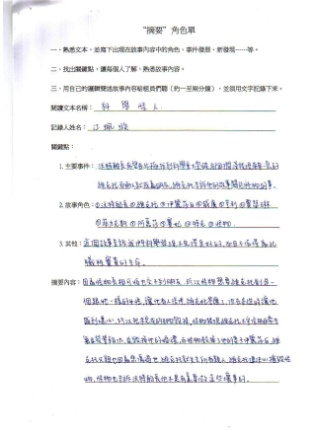 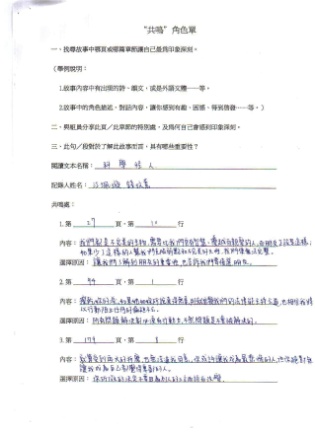 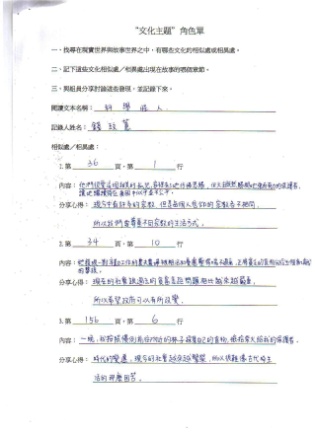 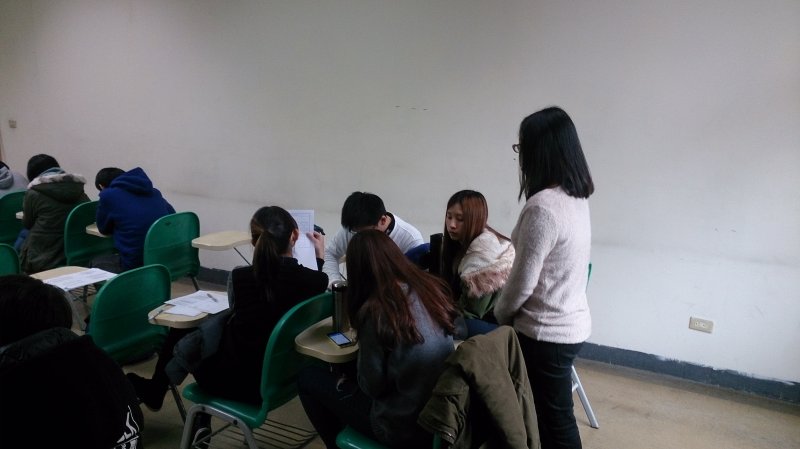 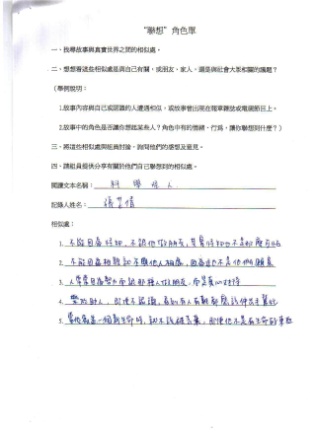 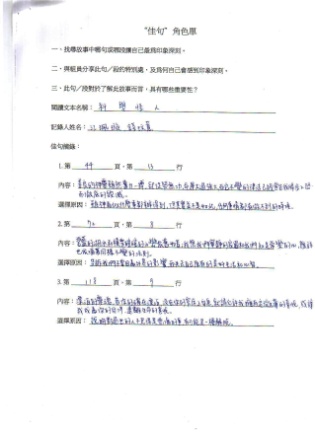 期末微廣告聯賽 (10組)
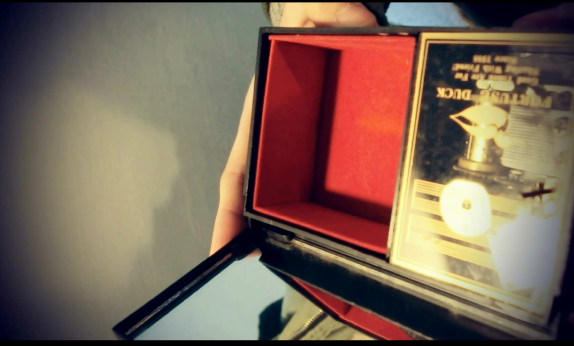 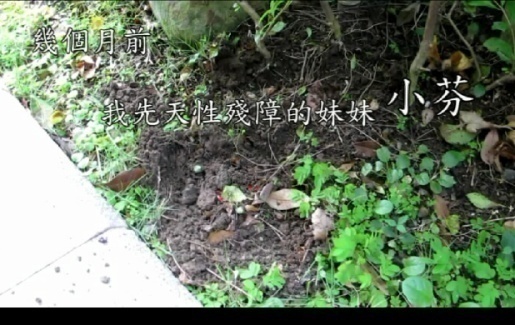 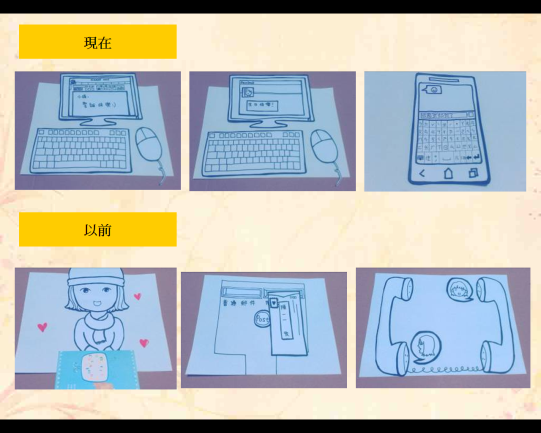 4. 回不去
1. 科技與心的距離
3. My Robot Sister
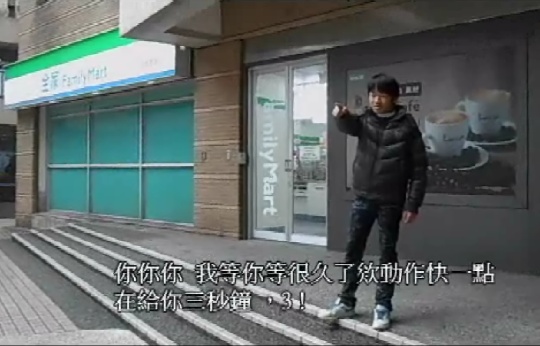 2. 聯繫 Connection
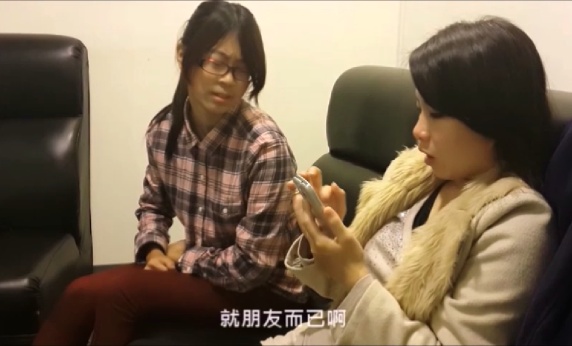 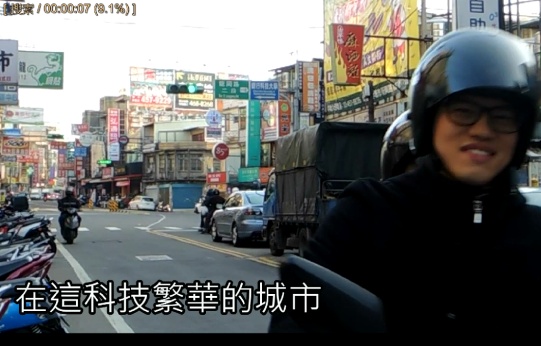 9. 瞬間移動
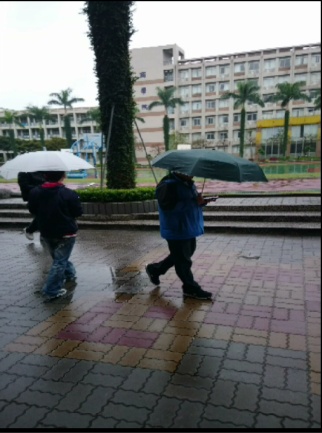 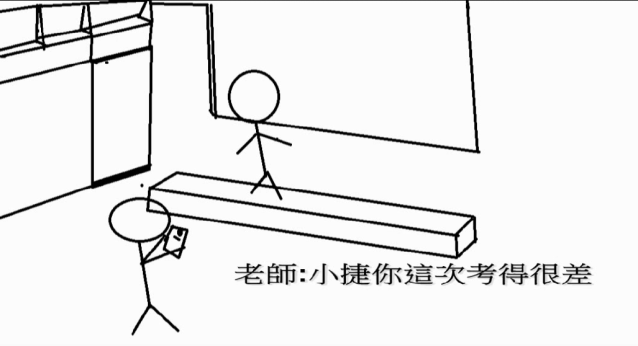 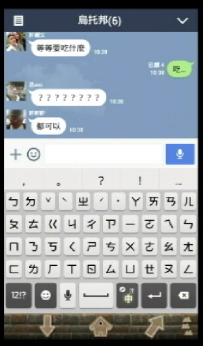 5. 低頭族
7. 愛是沒有距離
6.聖誕手機夜
8. 變得更強
10. FB外的現實人生
期末作品簡報
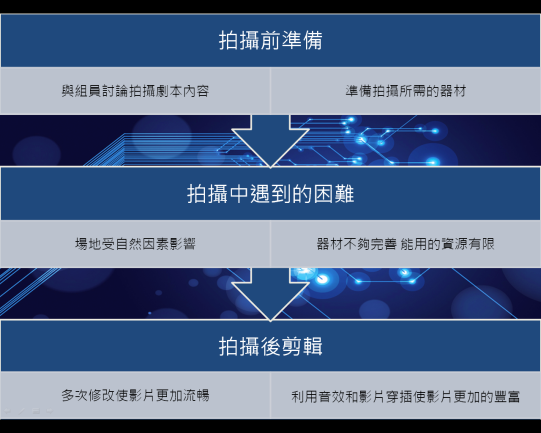 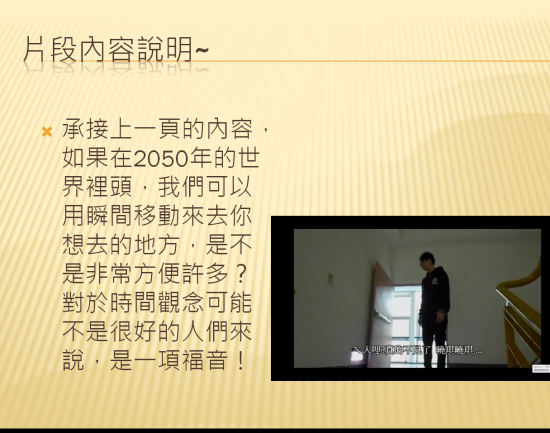 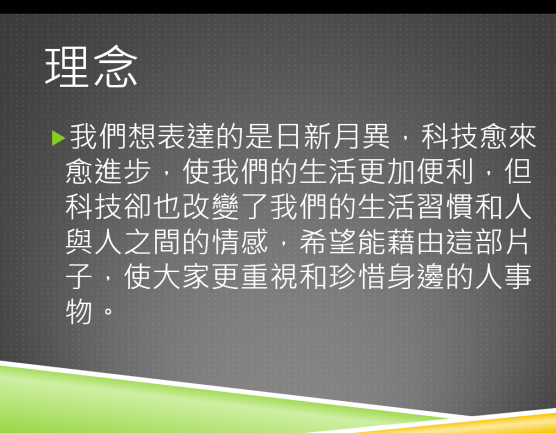 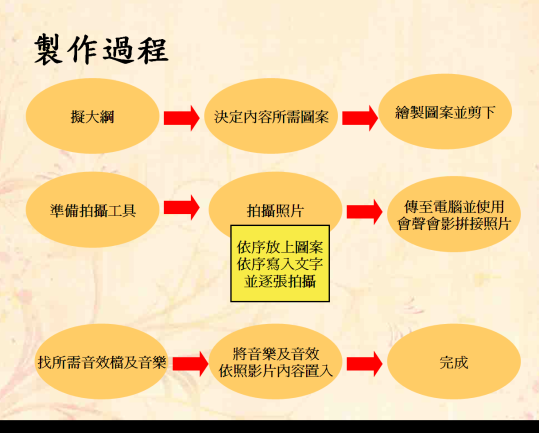 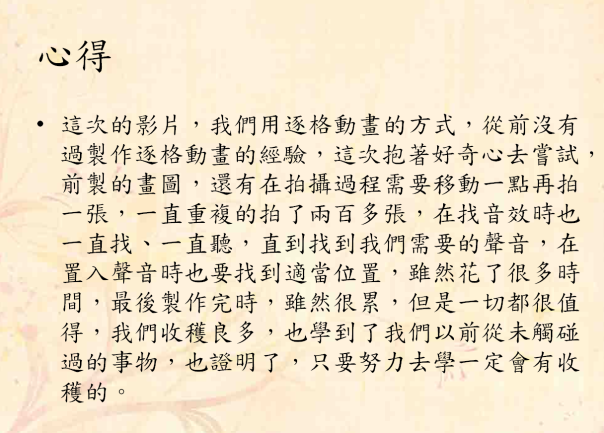 教學成效
B10235088這門課程需要花最多心思與時間的是團隊的合作。我們組原班級的課表都不相同，但我們要空出時間做作業，真的很不容易唷。感謝老師在這門課程出的題目，讓我了解到團隊合作真正的重要。
B10212030我們看了四本有意義的書，書中很多都隱晦的點出了現在社會大眾的某些心態與作為，也就是所謂的人性。不可否認真得有所謂的好人出現，但是基本上大家都是保持著事不關己，高高掛起的心態，如果有一天大家都能互相幫助，互不仇視，也許世界會更美好吧!
B10237102期中讓我們自由構想科幻小說，增加自我的創造力……在這堂通識課中，我學到了很多!
B10141019原本對科技只是覺得是因為人類懶惰而發展出的東西。雖然愈來愈方便，也讓人類愈來愈依賴科技，自從看了老師上課教的美麗新世界、看見到超未來文明的社會、其實沒有我們想像中的好，從反科技烏托邦的方向思考，可以讓我們在使用這些便利的科技時，也時時省思科技對我們的影響
B10132056科技無所不在的世代裡，習慣科技的便利性往往讓我們忘了人性。利用這學期的課程，利用課程裡介紹的小說，讓我們省思科技背後的人情、人心、同理心。收獲的感想很多，在理解每個故事內容，在製作影片、參加讀書會的過程中，都讓我對人情有更多的省思，對科技過度依賴使我們封閉了自己，封閉在科技產品的框架裡，人與人之間的情意難得可貴的是在於認識彼此，互相關心的過程裡。
B10111200這門課讓我們知道團隊互相合作的重要性，也學到了很多如科技和人性互相補償與抗衡的關係有近一步的認識，也藉由這門課程閱讀了不少書及電影等等…真的讓我受益良多。
B10141040不同以往的課程都是聽老師授課的單項教學，這堂課都是以小組討論的方式來填學習單，激發了不同的思考，在這科技日新月異的時代，如何在科技與人性中取得平衡點，也是值得我們省思的，課堂中也用不同的小說來討論，用不同的角度來看待科技，從中收穫了許多東西，希望之後也可以繼續開設相關的課程。
B0141039讓我們知道，有許多問題不只正反兩面，而想法也沒有真正的對錯。我覺得偶爾可開辯論會來增進想法與自我的突破。
網站經營
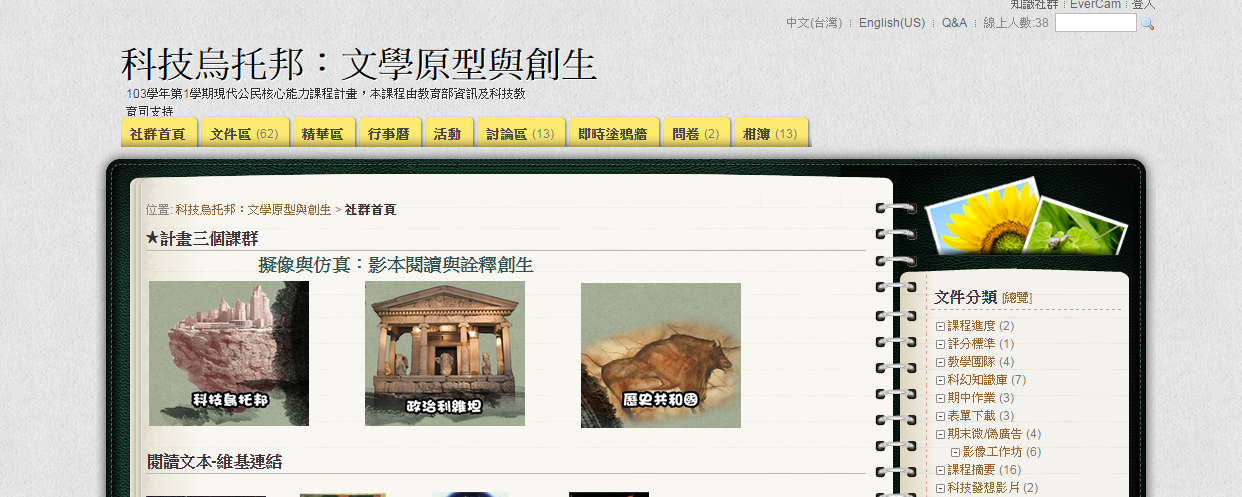 修課人數：60人
上站人次：5841人次
教學日誌: 14篇
特色：三課程分進聯合
期中/期末展示&優良學習單
科幻知識庫
16
教學反思
課程面: 課程重點要明確，以任務導向教學(TBT)為主。
學生面:以學習單與閱讀記錄檢驗認知力，以期中、期末作品檢驗實作力，以小組討論檢驗協調力。
教學面: 正面肯定學生，公平對待。(學生無人停修，出席率高 94%，作業準時繳交)
行政面: 教育部與通識中心提供資源，學生可多元學習。
17
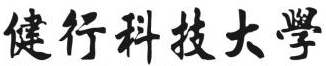 感謝聆聽  敬請指教
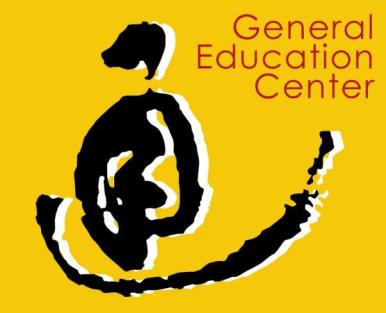 感謝  教育部資訊及科技教育司
18